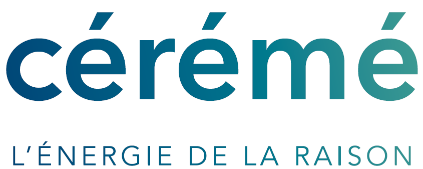 Houilles, le 10 déc 2022
Raconte-moi la France … 
pourquoi elle seule a réussi sa transition écologique en cette première moitié du 21ème siècle
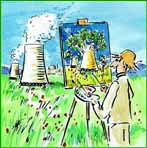 Nous sommes en 2040 : toute la France est libérée.

 Toute ? Oui, toute
Nous sommes en 2040 : toute la France est libérée.

Toute ? Oui, toute. Enfin presque


 alors, c’est pour cela qu’on voit de moins en moins d’éoliennes ?  

 euh … eh bien pour cela faisons un petit retour en arrière
Petit retour en arrière
En 2022, émergea un début de prise de conscience  :
 les pays qui réussiraient leur décarbonation étaient ceux qui :
menaient avec constance et régularité un vrai programme d’efficacité énergétique
avaient un mix électrique à base de nucléaire ou d’hydraulique + nucléaire
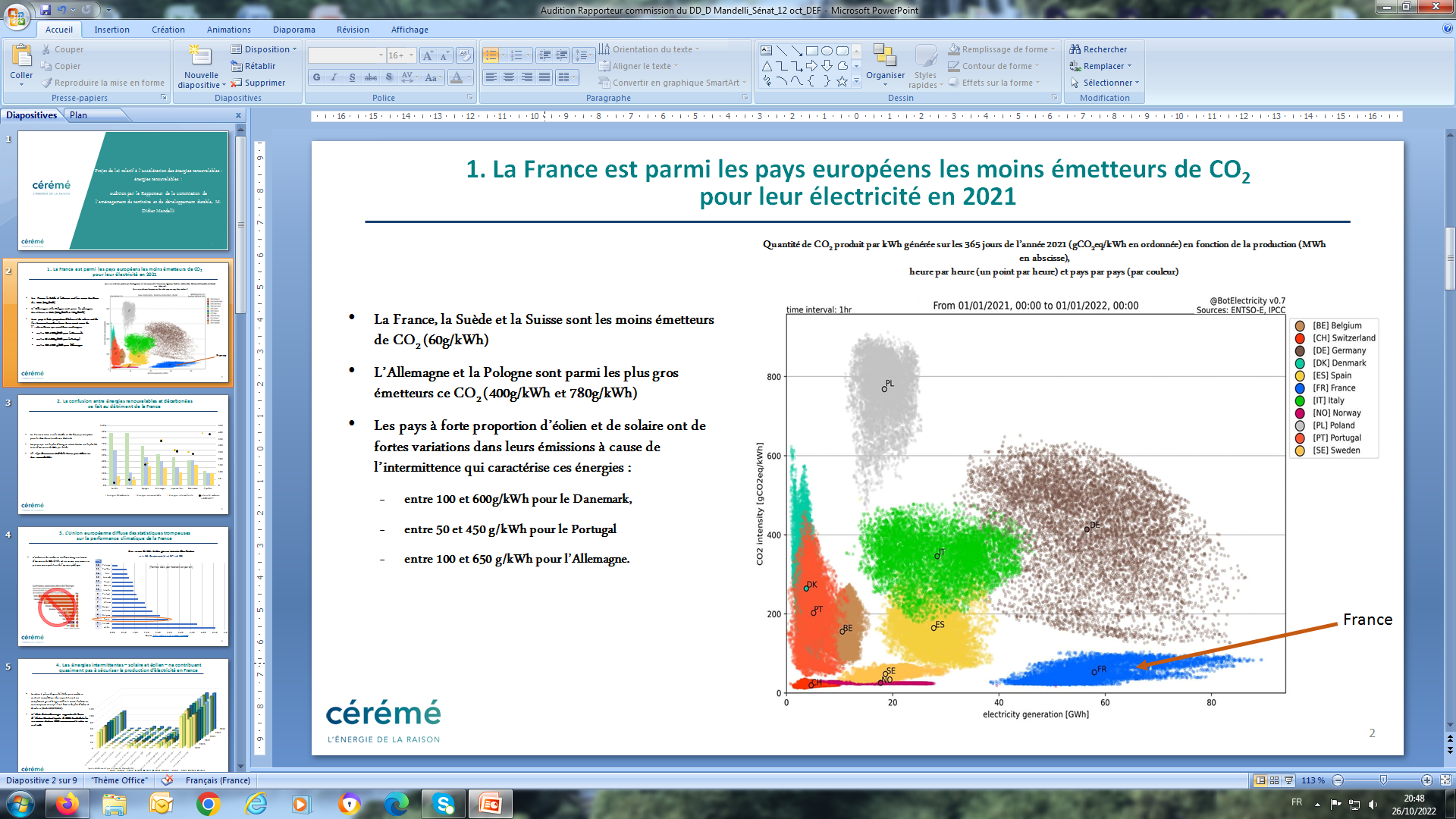 Constat partagé : l’Allemagne éolo-gazière ne réussirait jamais sa transition
https://cereme.fr/wp-content/uploads/2022/11/Cereme_fiche-reperes-permanents_nov-22-DEF.pdf
A la même époque on comprit que pour notre indépendance énergétique et notre sécurité d’approvisionnement, il ne fallait pas compter sur l’éolien, ni le solaire.
Les importations d’électricité un peu, mais pas trop : il avait en effet été prouvé que le « foisonnement éolien » inventé par les opérateurs n’avait aucune réalité.
retour aux fondamentaux :
Le critère d’efficience du système  est : 
caler la capacité de production sur le besoin à la pointe hivernale
https://cereme.fr/wp-content/uploads/2022/11/Cereme_fiche-reperes-permanents_nov-22-DEF.pdf
De même, il fut enfin réalisé que seul le nucléaire civil de série, avec de vastes effets d’échelle,
menait à un prix compétitif de l’électricité.
Les opérateurs et le ministère avaient caché sous le tapis la réalité des coûts complets de production.
Dans un contexte d’électrification croissante des usages, c’était grave, et poursuivre dans cette erreur aurait obéré les chances de réussite de deux programmes majeurs : notre  programme de réindustrialisation, et le plan hydrogène sans lequel la neutralité carbone ne pouvait pas être atteinte.
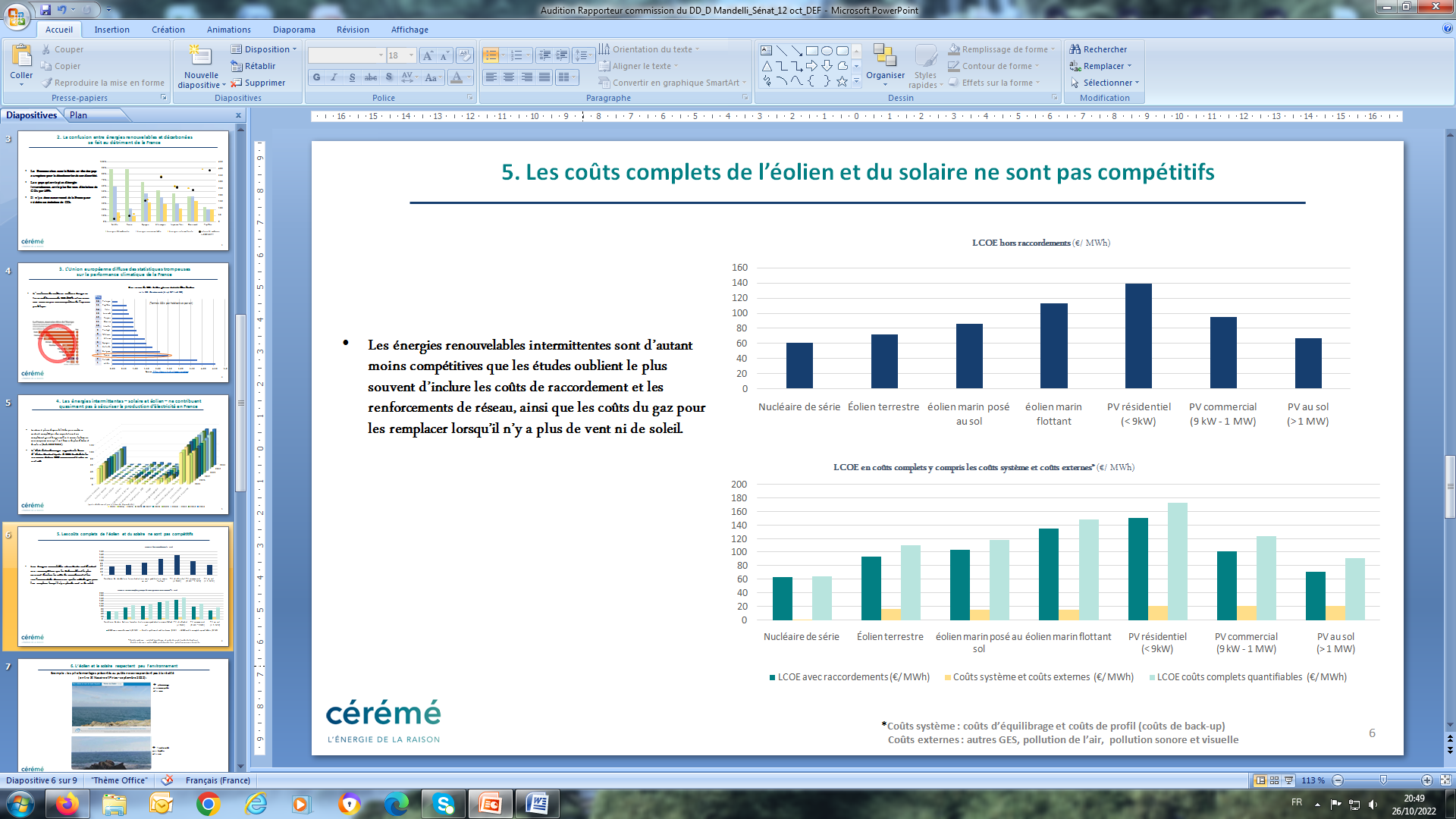 https://cereme.fr/wp-content/uploads/2022/07/C-12-Comparaison-des-couts-complets-de-production-de-lelectricite_.pdf
Alors, dis-moi le nucléaire …
Notre difficulté était simple :

1. faute d’avoir investi dans le nucléaire pendant près de 20 ans (une génération) l’on avait perdu des compétences-clés

Flamanville ? direz-vous … Oui Flamanville, un avatar de l’Airbus du nucléaire. Pas le véritable EPR 2 qui désormais fonctionne un peu partout en France et dans le monde.

2. après l’annonce de la fermeture de 14 réacteurs d’ici à 2035, notre pépite EDF avait perdu toute envie de poursuivre, plaçant son énergie dans les renouvelables en France et à l’étranger … ce qui l’enrichit directement et la ruine indirectement (H. Machenaud)

L’ARENH ? direz-vous … Oui l’ARENH, ce système obligeant EDF à vendre à perte 25% de sa production nucléaire à ses concurrents (*) à un prix défiant toute concurrence.

(*) des fournisseurs qui souvent ne sont pas même producteurs

3. il se profilait un effet falaise sur le parc existant, à partir de 2030

4. l’on avait arrêté le programme Astrid, autrement dit notre capacité à fermer le cycle du combustible : un avantage compétitif à long terme.

5. on ne voulait pas causer du déplaisir à la Commission européenne
FLAMANVILLE 3 …
1. EPR = un Réacteur à eau pressurisée (Rep)
Une technologie maîtrisée par EDF - expérience d’un parc quasi-standardisé de 56 réacteurs (+ F.)
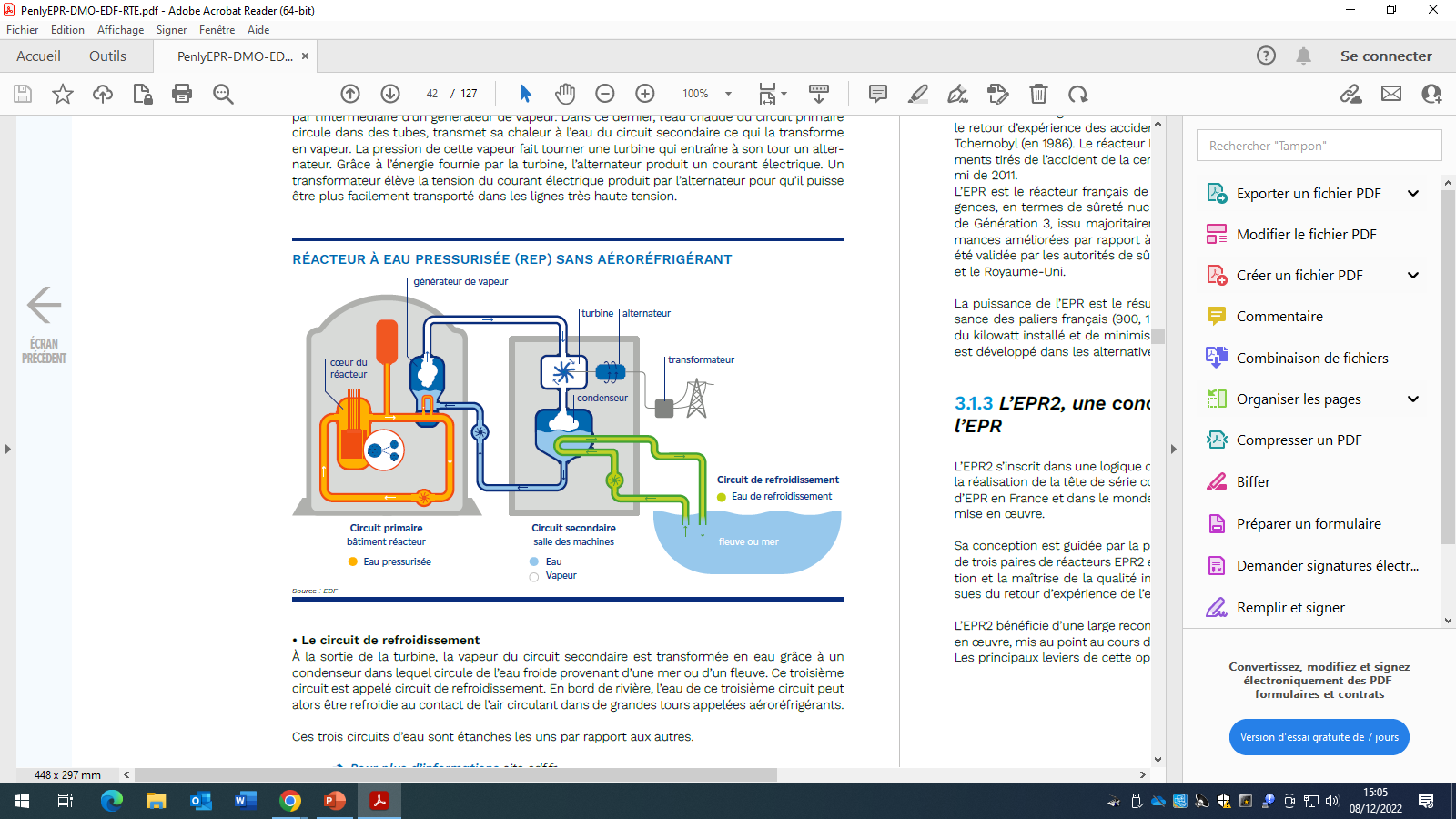 2. EPR = un réacteur de génération 3
réponse à des exigences de sûreté accrues (suite TMI & Tch et suite à Fukushima/ risque tsunami)
    Certifié par autorités de sûreté France, Finlande, Chine, RU
issu d’une technologie française, cependant pollué par l’étape airbusienne Siemens-Areva
prolongement de la puissance des paliers français (900, 1 300, 1 450 MW) afin d’optimiser le coût du KW installé et de minimiser l’occupation foncière
En bref, il se profilait une France dans le noir
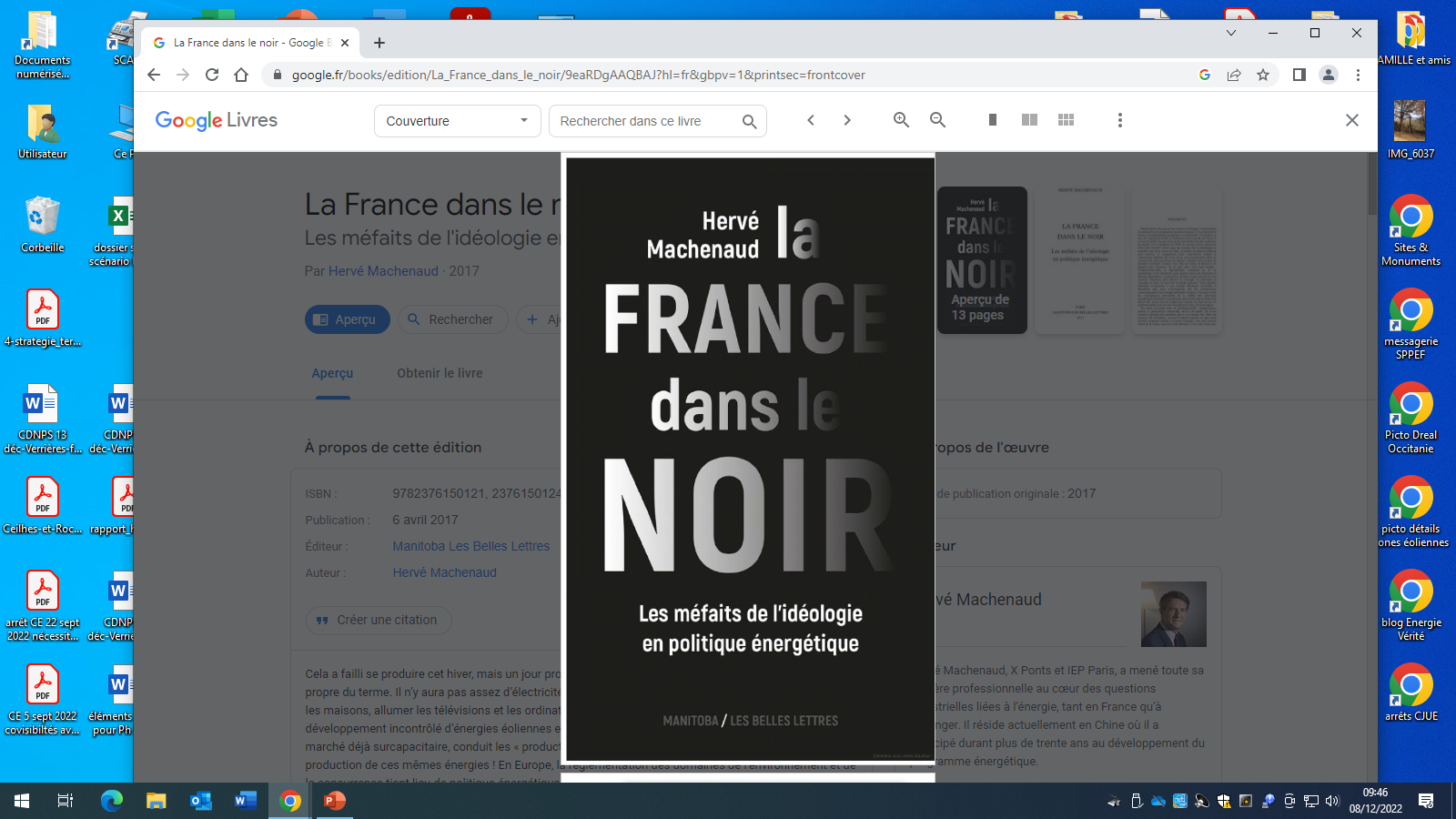 une mine : 
du bon sens
étayé par l’expérience d’un ancien cadre dirigeant d’EDF

120 pages qui se laissent lire
une France qui aurait perdu son avantage compétitif essentiel : le nucléaire
Une petite communauté de citoyens libres se révolta …

			… et ce fut - parmi bien d’autres - le CEREME
Parmi les productions du Cérémé :
Des scénarios 
	https://cereme.fr/wp-content/uploads/2022/04/Rapport-Roland-Berger-scenario-du-Cereme.pdf 
2. Des fiches analytiques
3. Des notes de positionnement, notamment auprès de Bruxelles
https://cereme.fr/travaux/
Un travail d’influence
Et ce fut l’annonce de Belfort, le 10 février 2022
Belfort, c’est …

c’est du « en même temps » : l’incapacité d’une génération à faire des choix lisibles 

c’est cependant aussi une prise de conscience de ce qui précède
      Sans le dire explicitement.
Sur le nucléaire, Belfort c’est …

l’annonce de la prolongation des réacteurs existants  

L’annonce d’un programme de 6 EPR 2 et de 8 additionnels 

Pas « 6 + 8 en option », mais : « je souhaite que 6 EPR2 soient construits et que nous lancions les études sur la construction de 8 EPR2 additionnels »
Ce qu’il manquait à l’annonce de Belfort le 10 février 2022
1. l’annonce d’un programme de série industrielle assorti de vraies économies d’échelle :
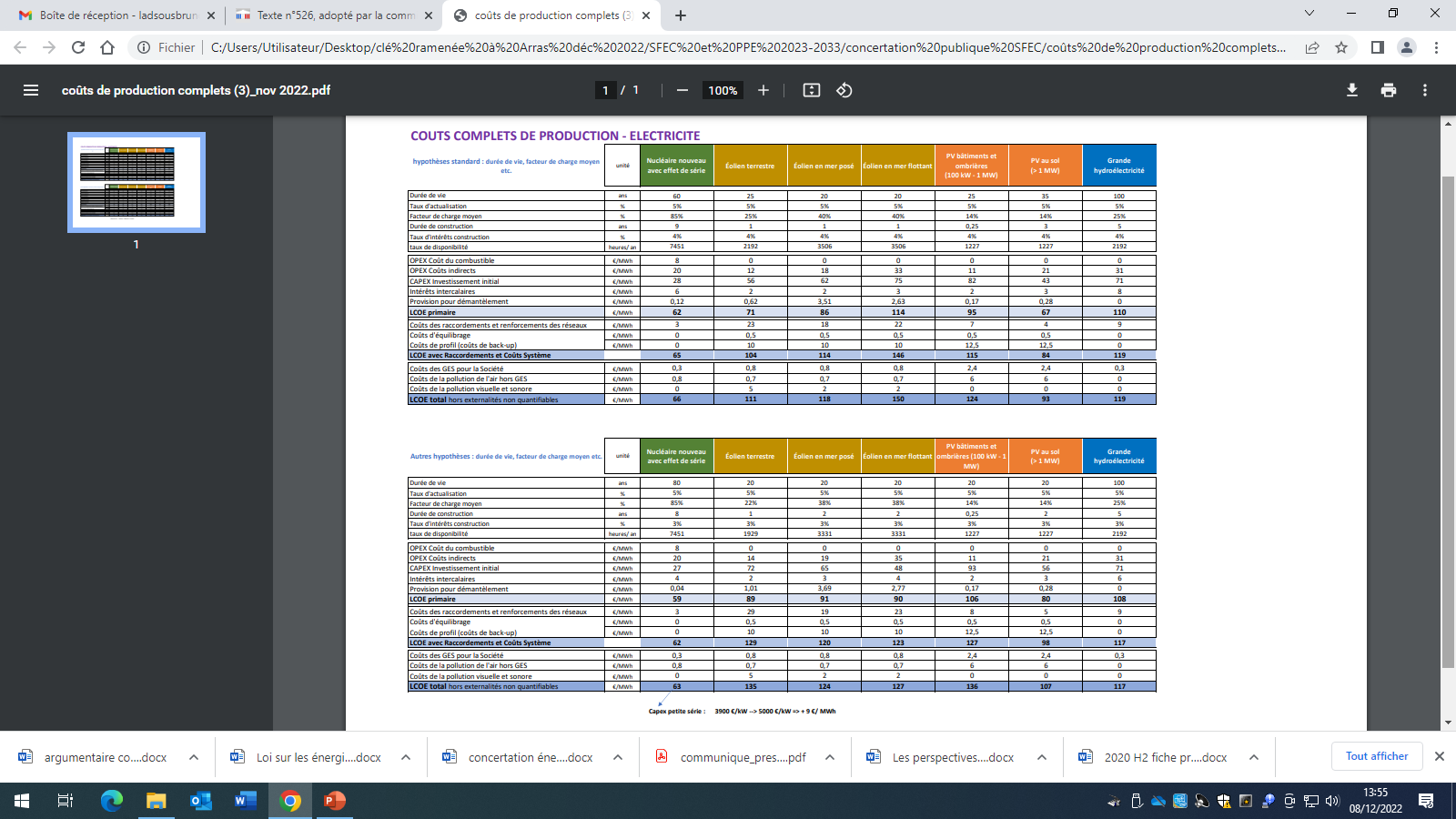 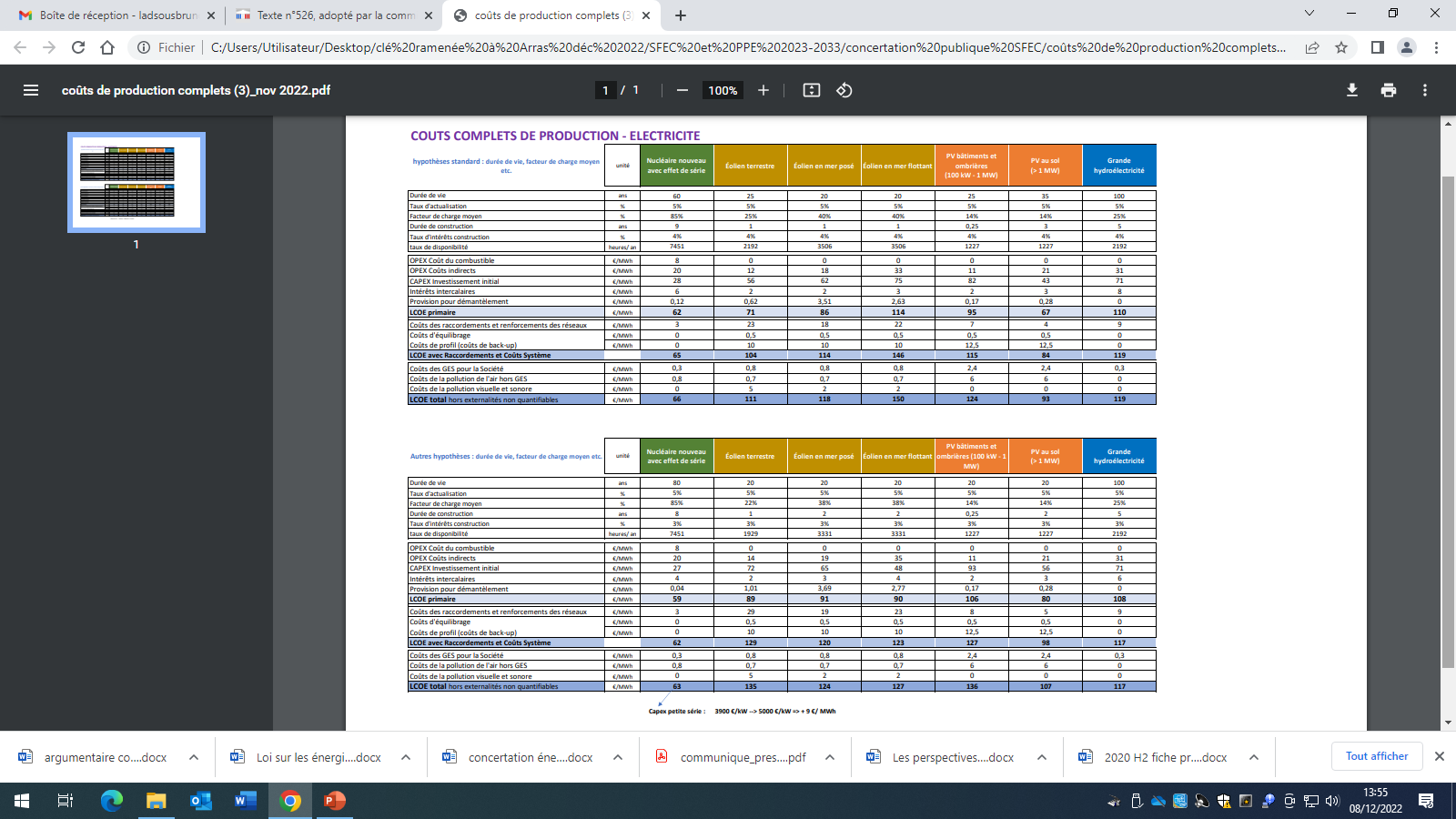 <<  pas de Plan hydrogène ni de Plan de réindustrialisation sans réussite de ce programme nucléaire  >>
2. l’annonce d’une relance, durable, d’un programme de type Astrid
… il manquait quelque chose ressemblant au scénario du Cérémé modélisé par Roland Berger
Le scénario N4-2 du Cérémé, modélisé par Roland Berger
CONFIANCE :
La France a la capacité de s’engager sur un programme suivant : 
 - prolongation de l’existant à 70 ans,
 - mettre en service 20 à 24 EPR2 d’ici à 2050
	 total nucléaire : 90 à 100 GW
 - quelques EnR pilotables : hydrauliques, biogaz + PAC
 - des EnR intermittentes en complément, notamment pour l’export

2.  PILOTAGE DE QUALITE :
 - révision des règles de gestion au quotidien : le nucléaire et l’hydraulique en base
 - pilotage du marché et des prix par la puissance publique
   L’électricité n’est pas un bien comme les autres

3. PREPARATION DE L’AVENIR :
 - un engagement R&D sur les nouvelles générations de réacteurs
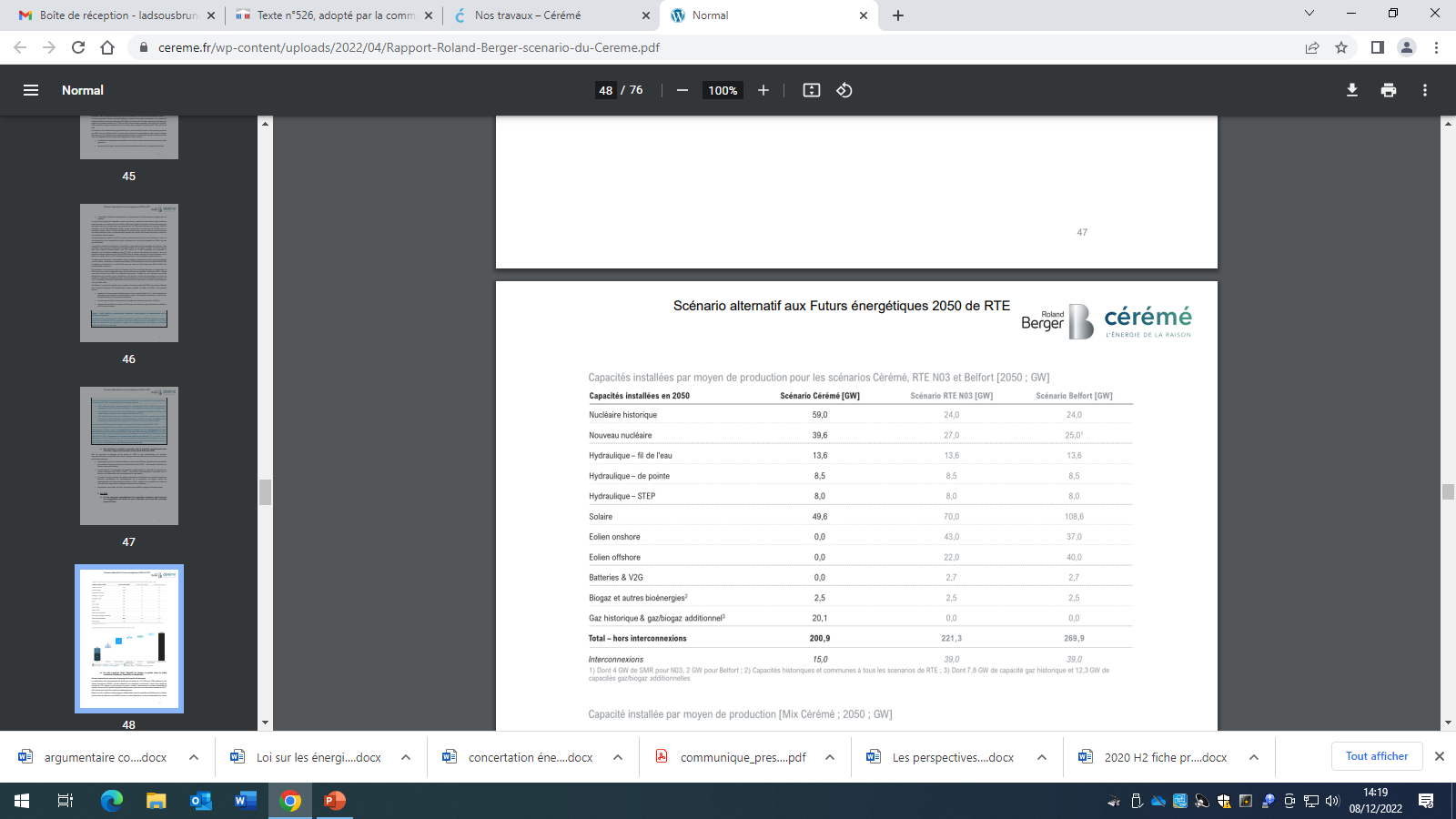 39 GW …
Investissements cumulés 2019-2050 (Md €)
pour la demande d’électricité de référence de RTE (N03)
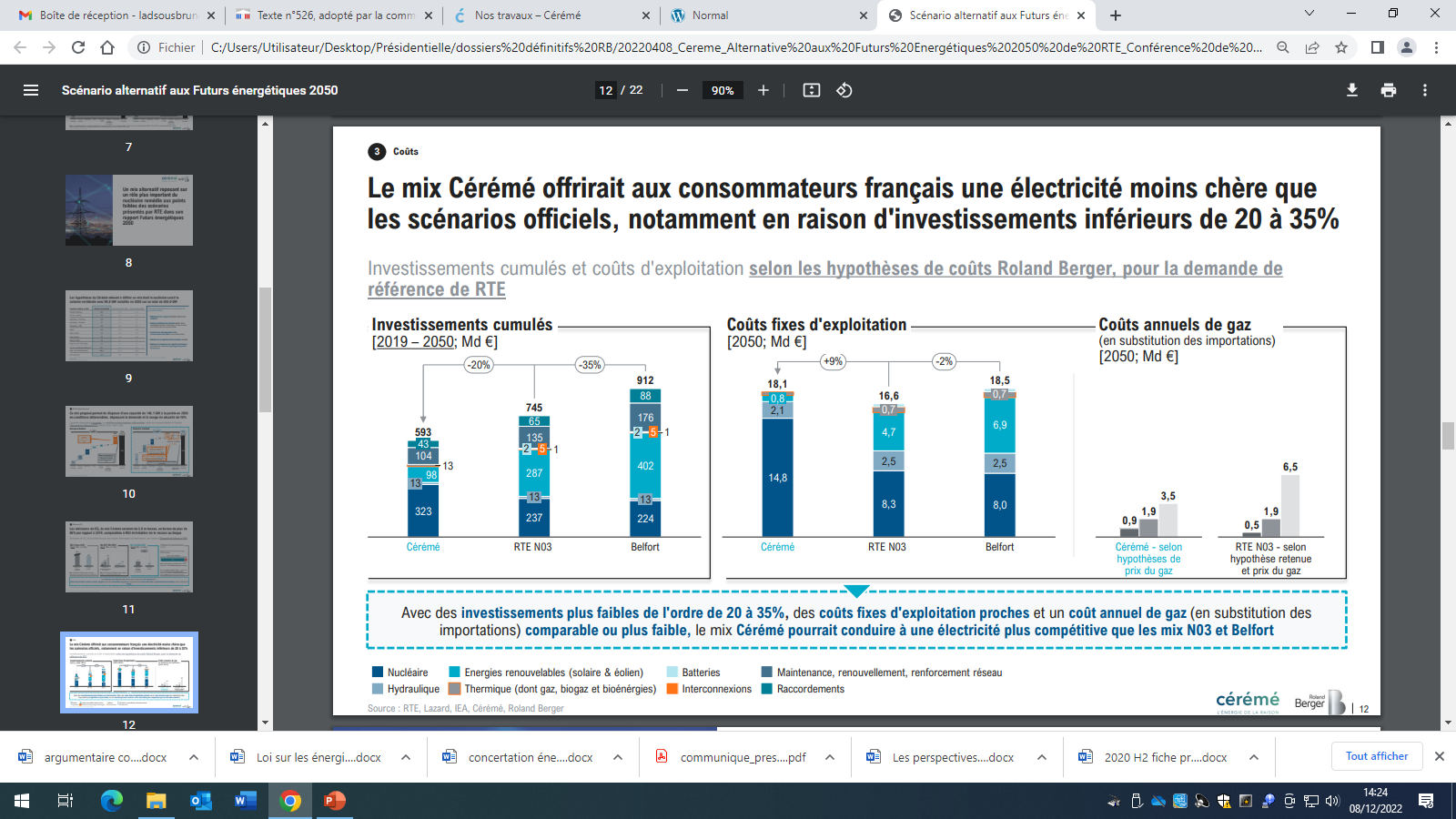 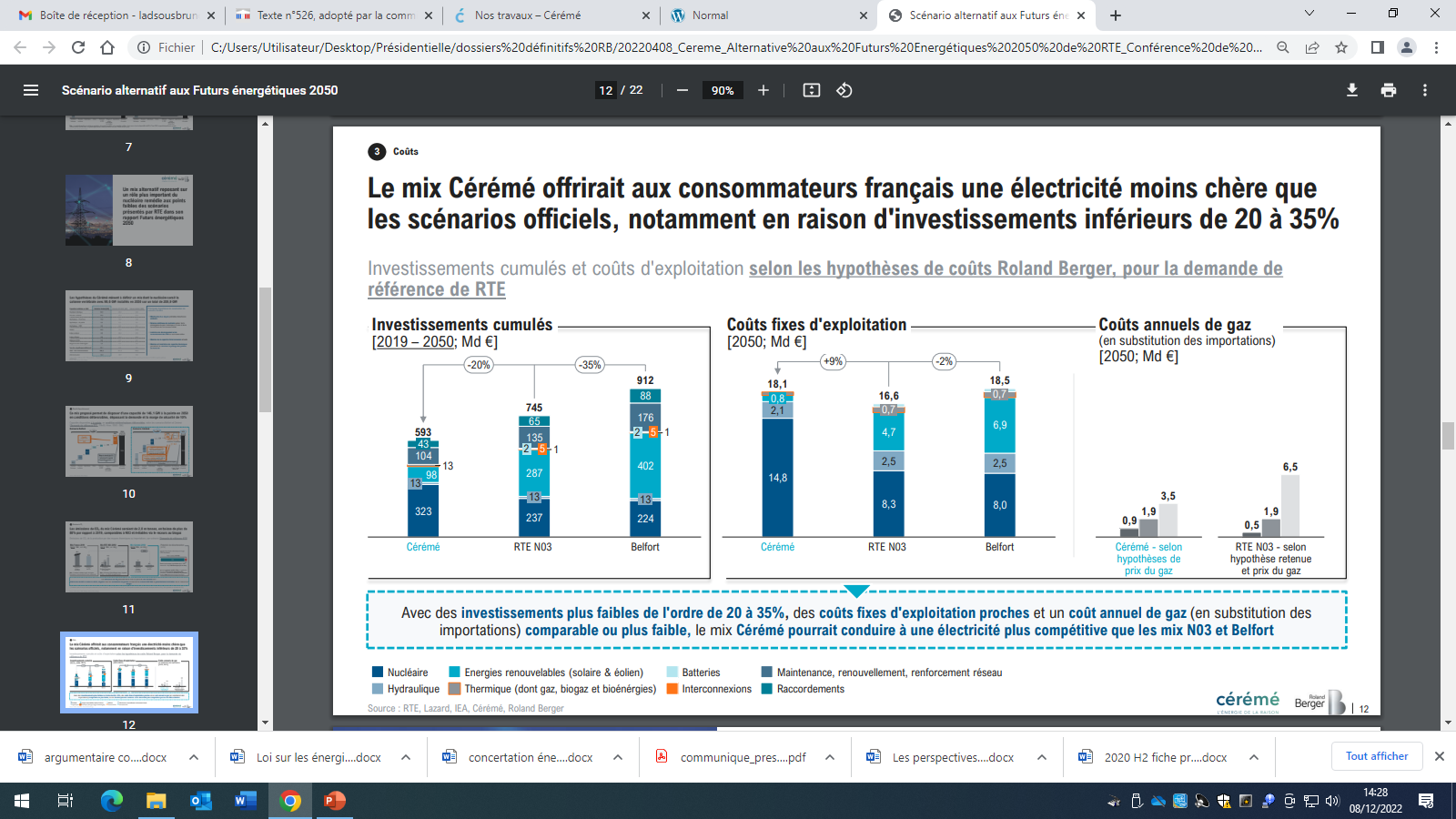 Un scénario qui répond à toutes les hypothèses d’évolution de la consommation d’ici à 2050
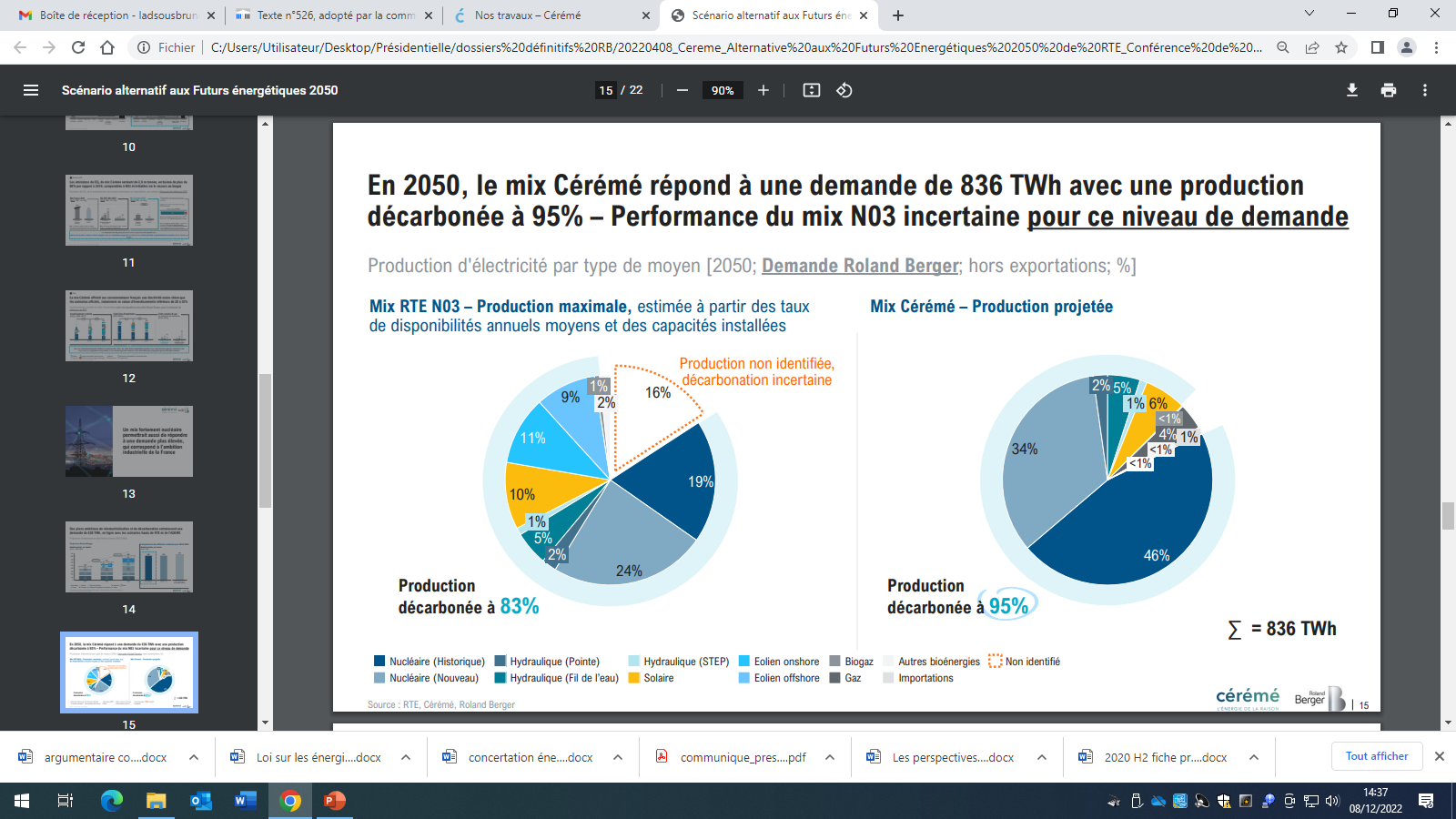 Continuer d’être parmi les meilleurs …
1. Aller vers la neutralité carbone :
(analyse sur 60 mois : sept. 2017 à août 2022)
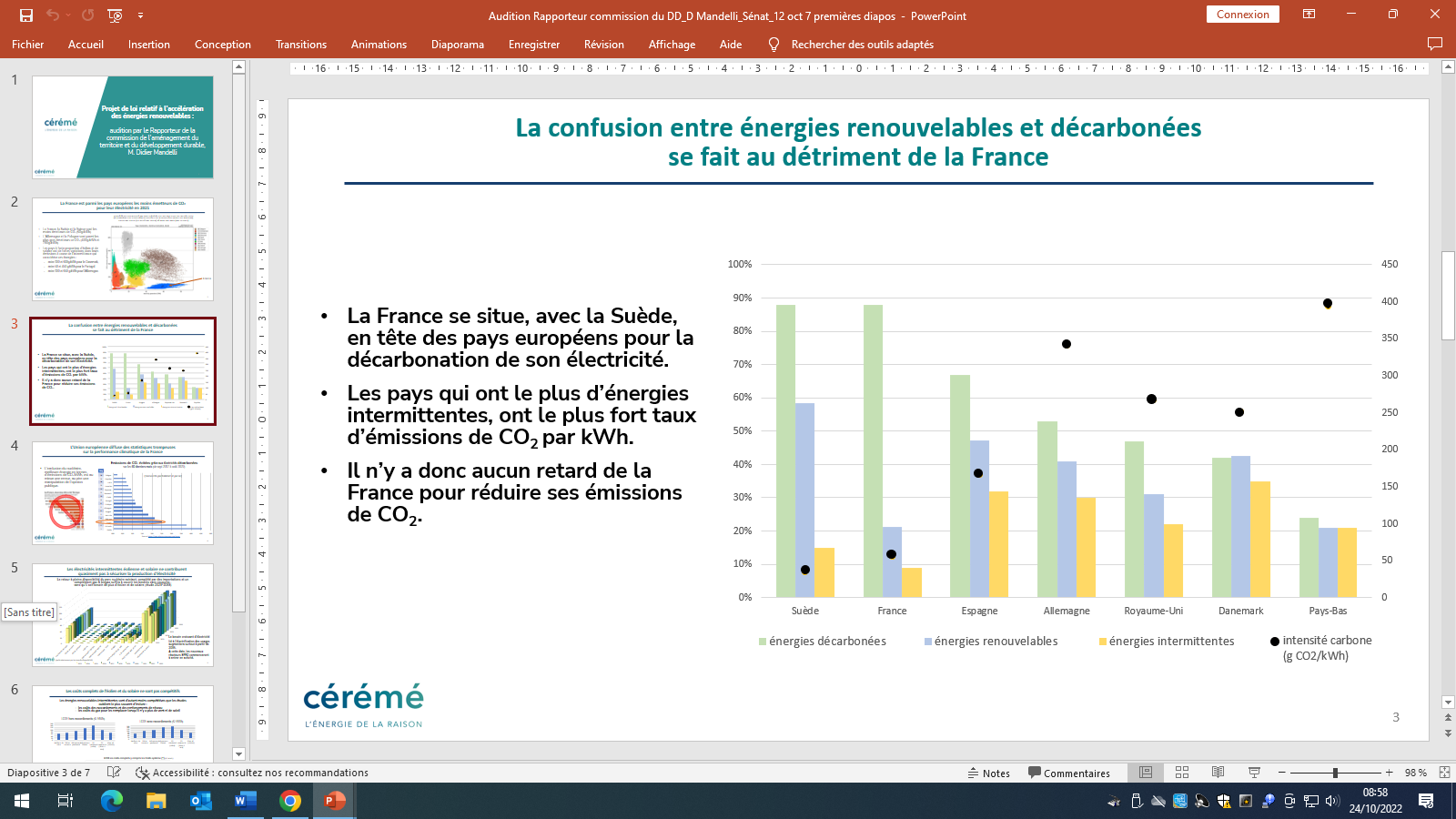 source : https://app.electricitymaps.com/map
2. Servir la pointe : du biogaz et un quantum raisonnable d’importations
Pour servir en 2050, en conditions météo défavorables, une pointe à 120 GW :
 une capacité de 146 GW, contre 123 GW dans le scénario Belfort
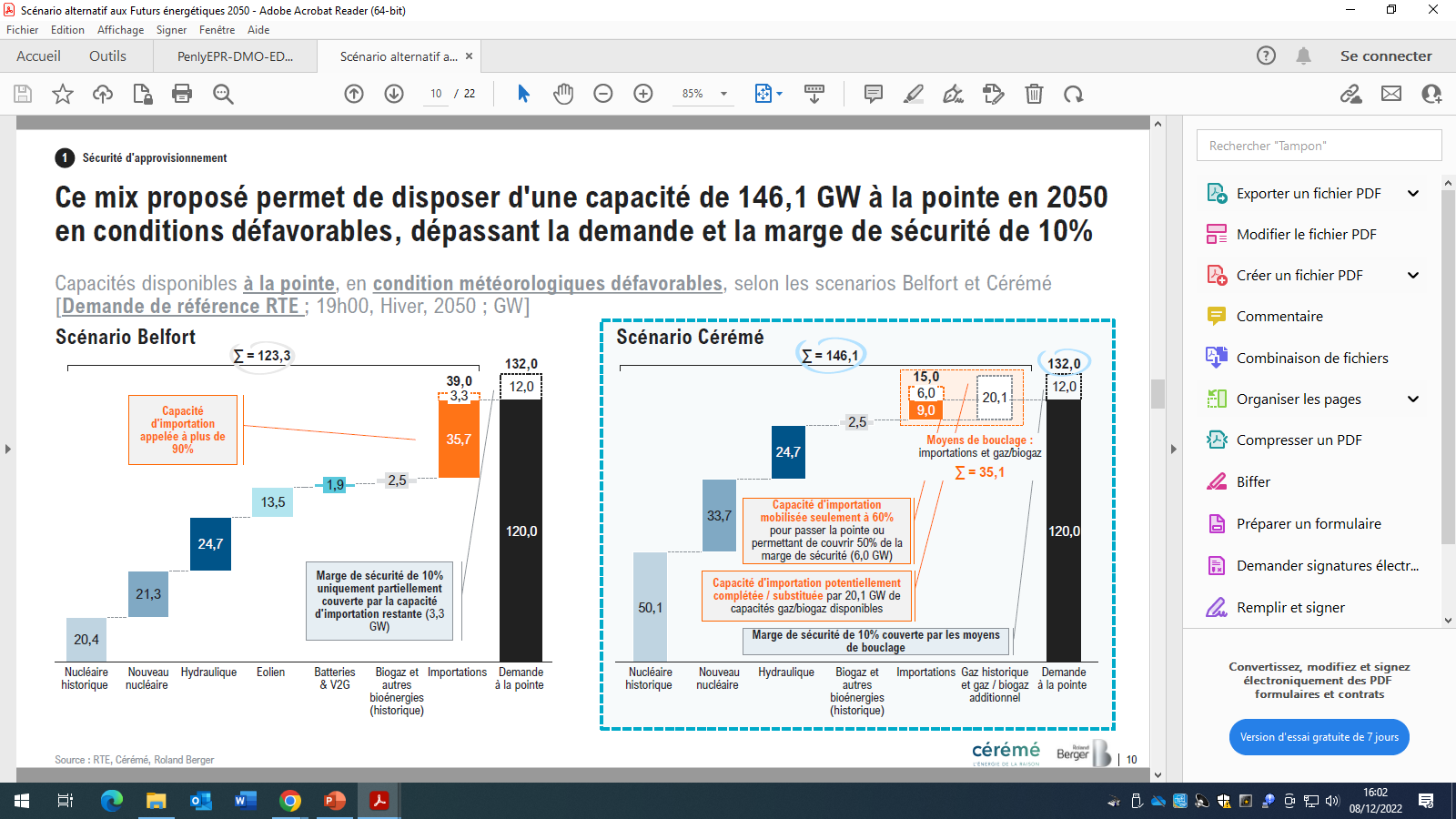 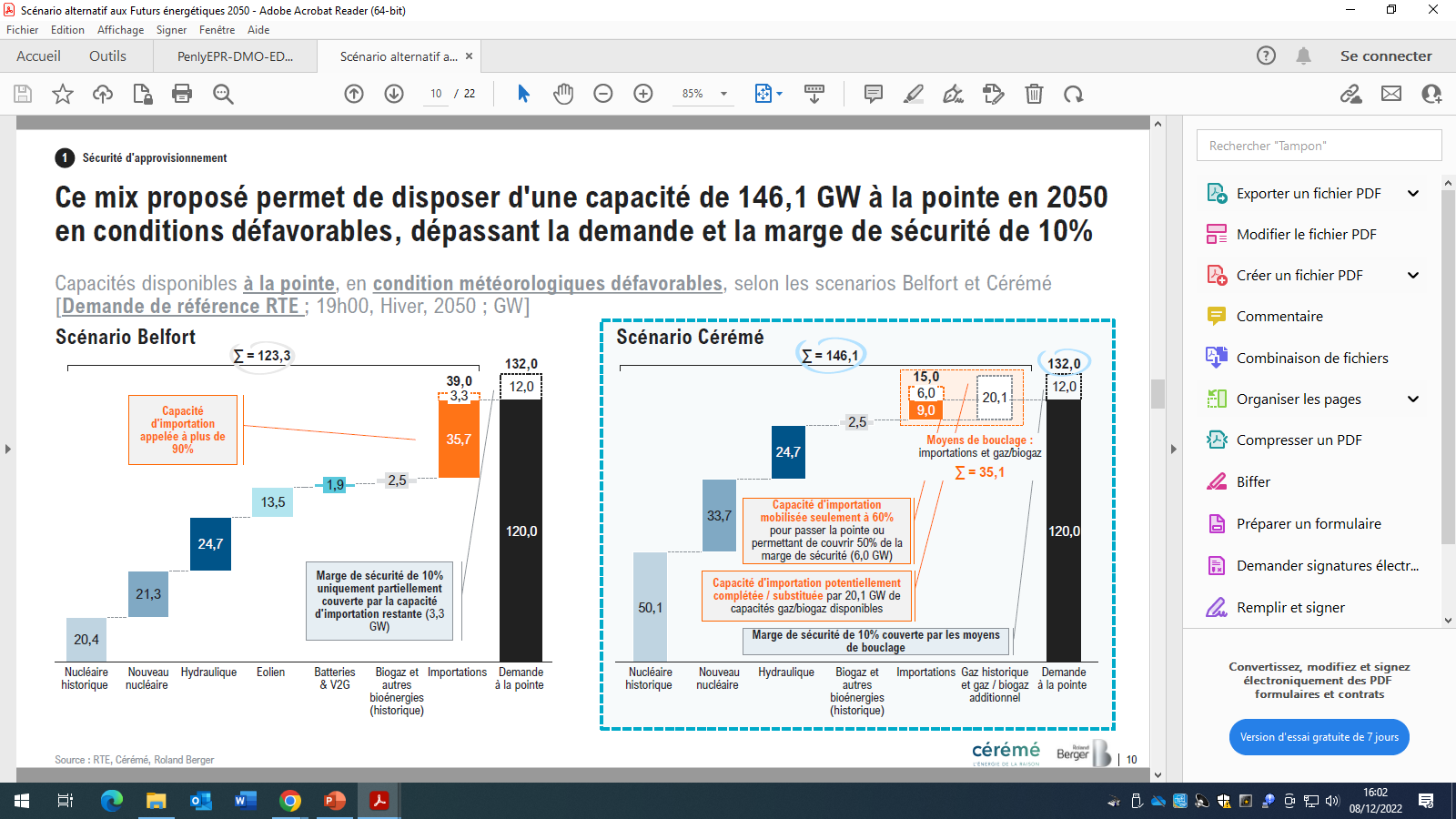 3. Servir la pointe - période charnière 2023-2035 :
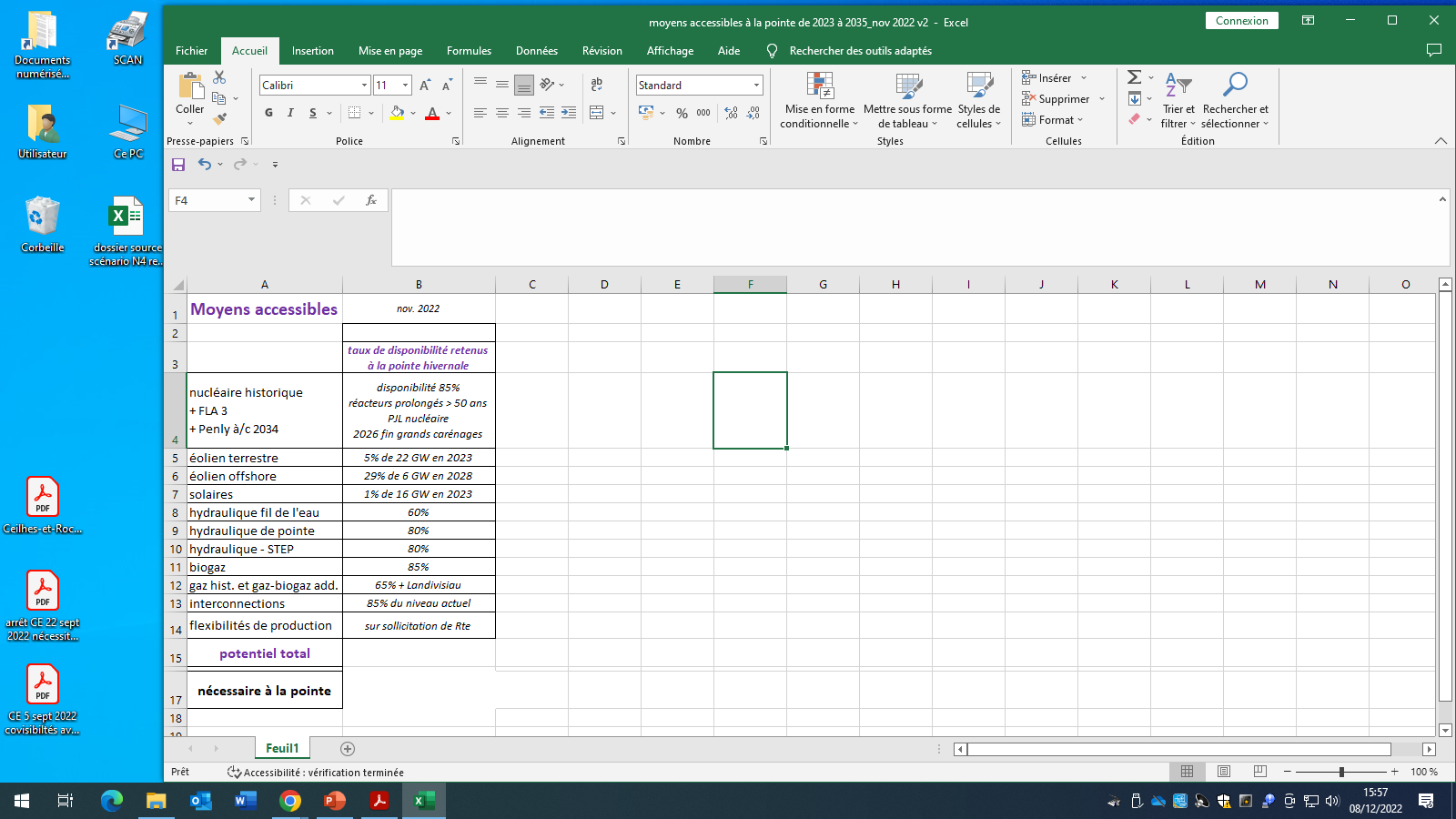 https://cereme.fr/wp-content/uploads/2022/09/Cereme-fiche-passage-de-letape-2023-2033.pdf
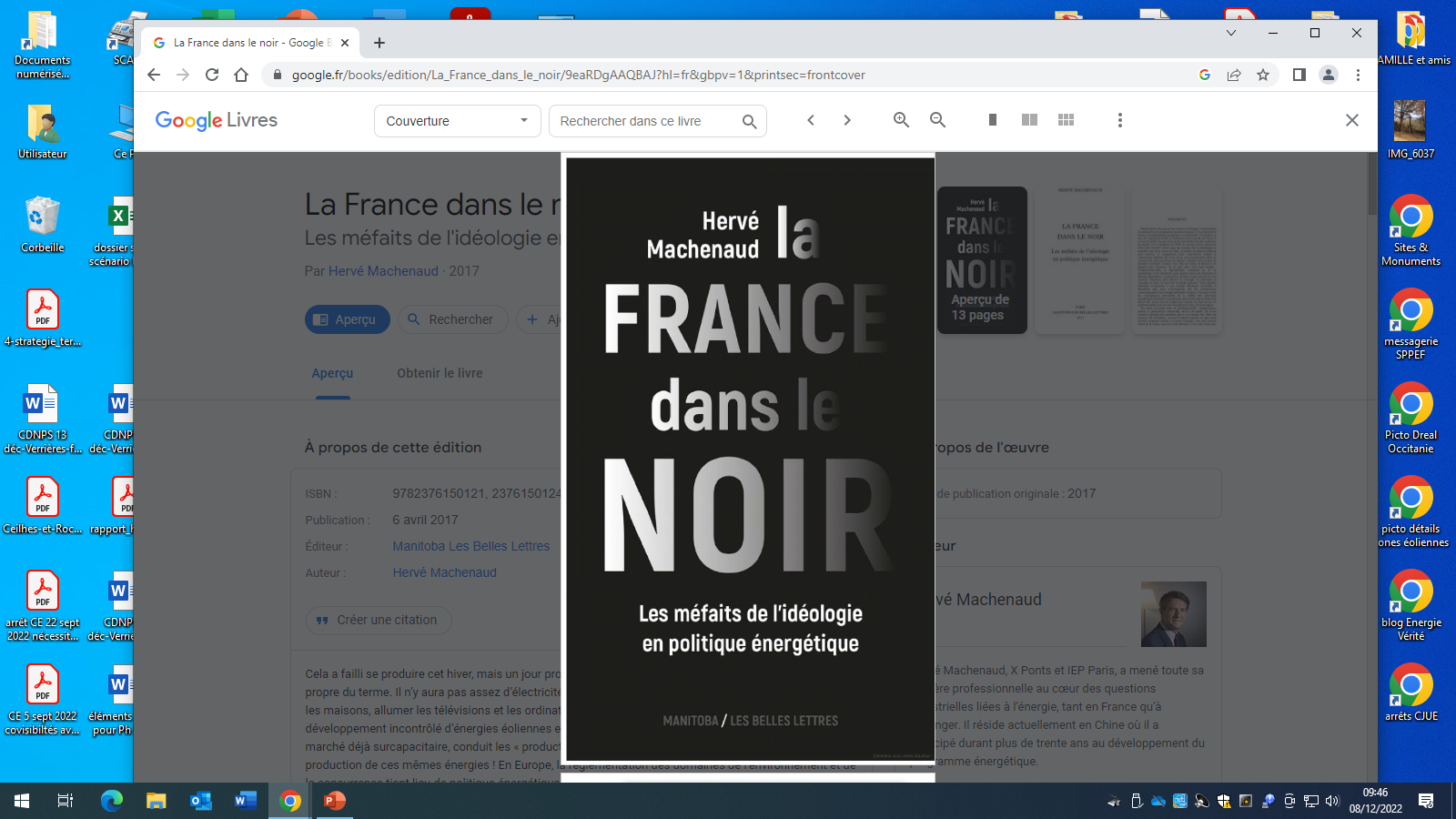 L’EPR 2 ?
L’EPR 2 est un ER optimisé et simplifié
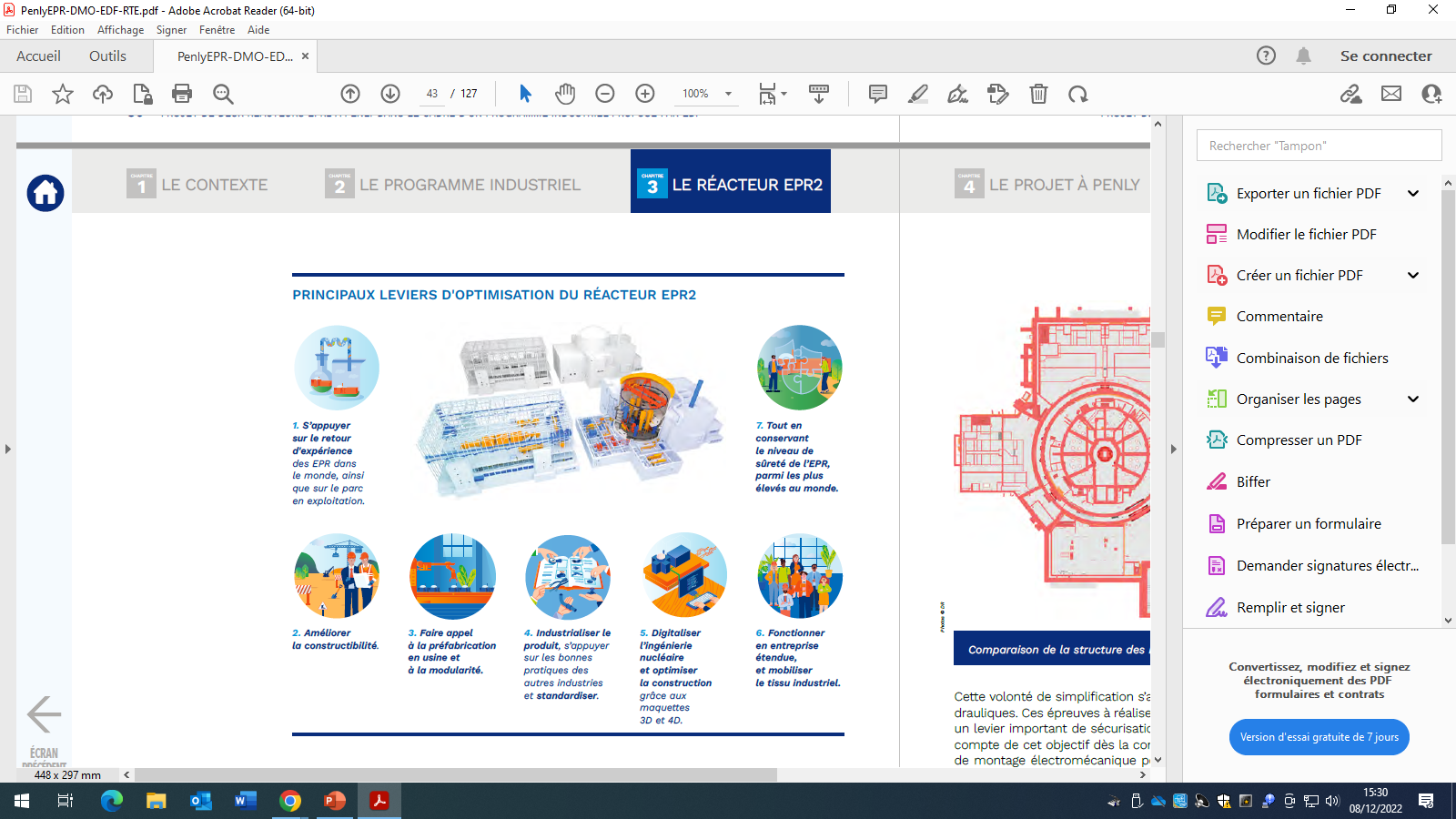 Des conditions de réussite rigoureuses
1. Des procédures adaptées :
 débat public  en cours + projet de loi sur le nucléaire
2. Une organisation industrielle en ordre de bataille :
C’est le GIFEN (*) qui l’écrit (**) : 
1. définir en détail le réacteur à construire et le standardiser dans la durée
Accepter en cours de programme de nouvelles versions équivaudrait à réduire les bénéfices de l’effet de série
2. donner aux entreprises de la filière la visibilité nécessaire à leur mobilisation (orientations stratégiques, investissements, recrutements)
3. solidariser le Maître d’Ouvrage et ses sous-traitants sur la performance qualité-délais- coûts
    Y compris les génie-civilistes, dont la puissance en fait un levier essentiel du succès
4. refonder la culture qualité dans les entreprises et au sein du Maître d’Ouvrage
5. renforcer la gouvernance et le pilotage
6. développer et maintenir les compétences acquises.
(*)  Groupement des industriels français de l'énergie nucléaire.
(**) Dossier du Maître d’Ouvrage – débat public Nouveaux réacteurs nucléaires/ Penly p. 22
Des emplois durables et qualifiés en France
1. 200 000 emplois directs absolument certains  potentiel 250 à 300 000

2. des emplois qualifiés 

3. des emplois territorialisés

4. La garantie d’un socle pour notre réindustrialisation

5. Un potentiel d’exportation de nos savoir-faire
A côté de cela, les EnR …
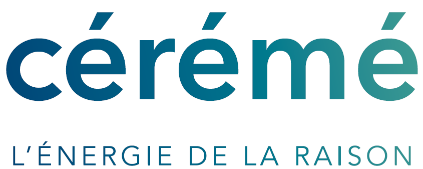 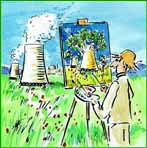 Merci pour votre attention
https://cereme.fr/
Bruno Ladsous
Administrateur du Cérémé